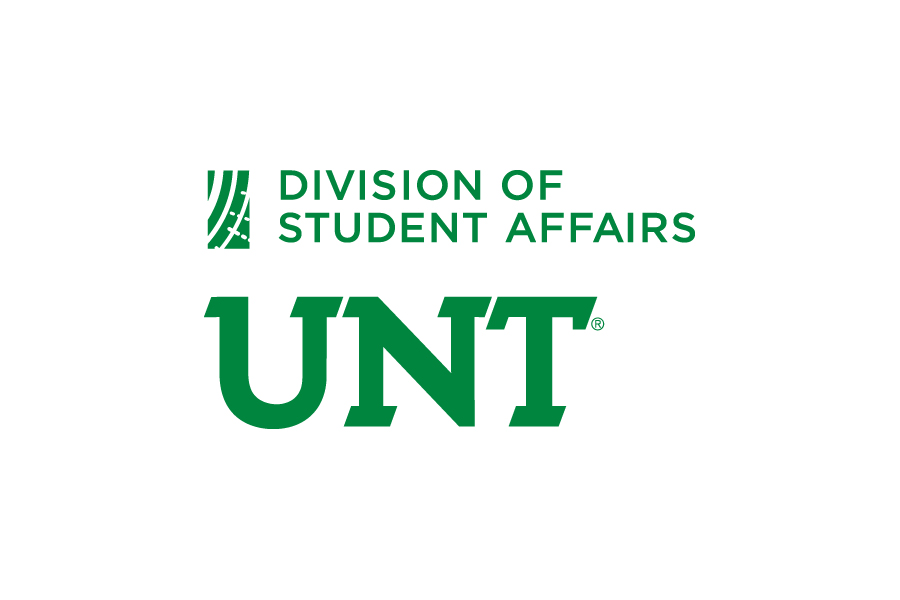 New Faculty Orientation
Elizabeth With, Ed.D.
August 13, 2019
What is Student Affairs?
Ensuring the holistic development of students and bridging the curricular and co-curricular experiences, while taking into account the life-cycle of the student.
UNT Division of Student Affairs
Our Mission
The Division of Student Affairs provides opportunities for students and the campus community to cultivate academic, personal, and professional success.  We enhance the student experience through a wide array of intentional programs, services and activities that support the lifecycle of our students.

Our Vision 
The Division of Student Affairs sees the potential within all UNT students and fosters a culture of excellence and opportunity.  We build a foundation for all students to succeed as contributing members in an evolving global society.
Organization Chart
[Speaker Notes: Give full org chart as a handout.]
Areas of Responsibility
Issues and Concerns
Funding of Higher Education
Housing space for new freshmen/lack of space for upperclassmen
The number of students coming to UNT with high financial need
Legislative mandates impacting our work
Student unrest due to recent incidences across our country, state, and campus
College preparation of our entering students
Transfer issues
Upkeep of facilities
Well-being/mental health of our students
Mental Health of our Students
CARE Team. The CARE Team mission is to assist in protecting the health, safety, and welfare of the students and members of the UNT community; support student success; and, provide a comprehensive response to students whose behavior is disruptive to themselves or the educational environment.  During 2018-2019, the CARE Team worked on 771 cases, a 19% increase from 2017-2018 (647 cases).
107 resulted in inpatient treatment.

Counseling and Testing (CTS). To date, there have been 2,962 unique students seen by CTS this year (a 25% increase from last year), 12,379 student appointments (22% increase), and 936 hours of outreach provided. 
There has been a 87% increase in unique students seen since 2010-2011 and a 168% increase in student contacts.
[Speaker Notes: Data consistently demonstrates UNT students are statistically slightly higher than the National Average on Depression, Generalized Anxiety, Social Anxiety and overall Distress subscales.]
2019-2020 Areas of Focus
Focus on Staff
Eliminate the UNT Run Around
Enrollment and Retention Initiatives
Customer Service
Career Development
Communication
Assessment/Data/Planning
Diversity
Questions?